Lección 5: La familia
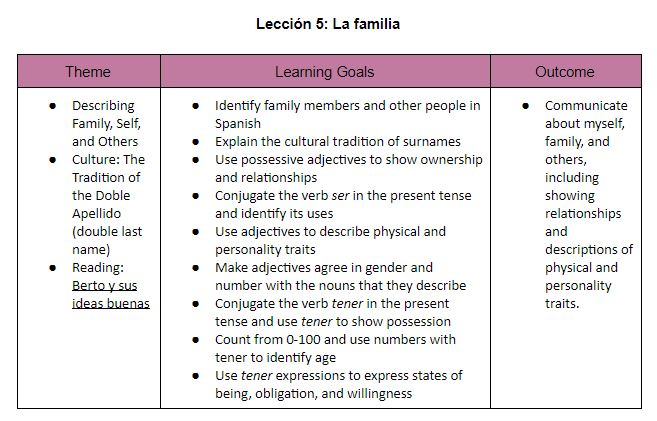 Unit 5 Goal Setting
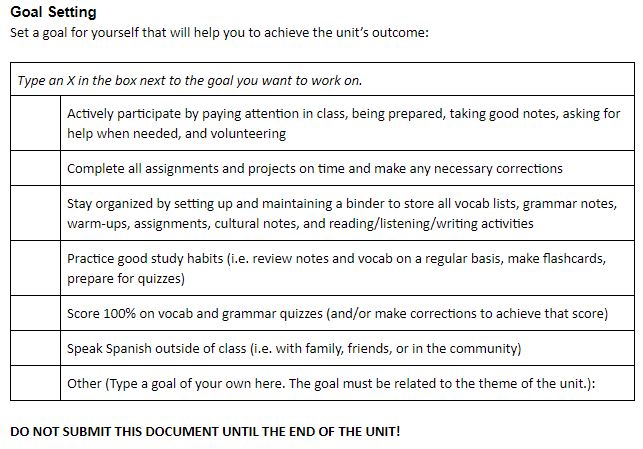 Vocabulario 5A
Lección 5: La familia
Yo puedo…
I can…
Identify family members in Spanish

Success Criteria
Use the Spanish sound system to accurately pronounce family vocabulary
Use family vocabulary to label a family tree
La familia
The family
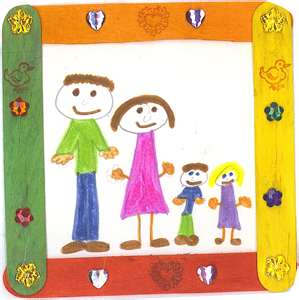 Los abuelos
The grandparents
El abuelo
La abuela
El bisabuelo
La bisabuela
The grandfather
The grandmother
The great-grandfather
The great-grandmother
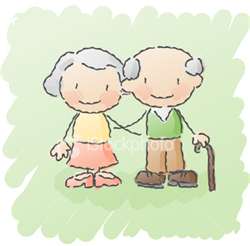 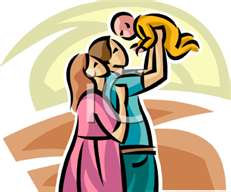 Los padres
The parents
El padre
La madre
El padrastro
La madrastra

El esposo
La esposa
The father
The mother
The stepfather
The stepmother

The husband
The wife
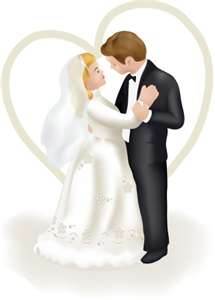 Los hijos
The children
El hijo
La hija
El hijastro
La hijastra
El nieto
La nieta
The son
The daughter
The stepson
The stepdaughter
The grandson
The granddaughter
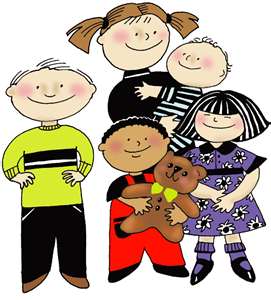 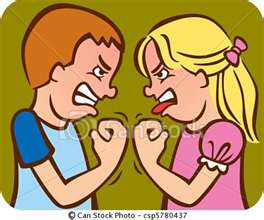 Los hermanos
The siblings
El hermano
La hermana
El hermanastro
La hermanastra
El medio hermano
La media hermana
El gemelo
La gemela
The brother
The sister
The stepbrother
The stepsister
The half-brother
The half-sister
The twin brother
The twin sister
Los tíos
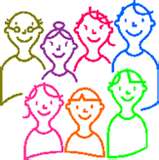 El tío
La tía




El primo
La prima
The uncle
The aunt




The male cousin
The female cousin
Los primos
The cousins
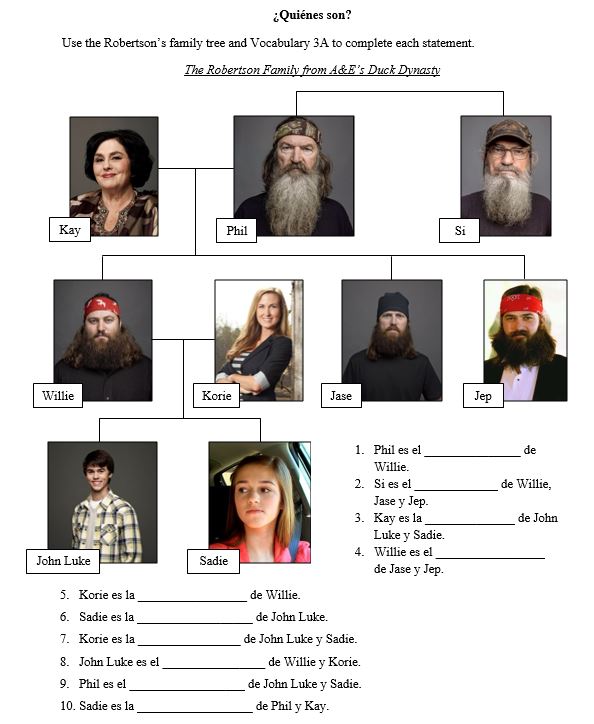 Vocabulario 5A
Lección 3: La familia
Yo puedo…
I can…
Identify family members in Spanish

Success Criteria
Use the Spanish sound system to accurately pronounce family vocabulary
Use family vocabulary to label a family tree
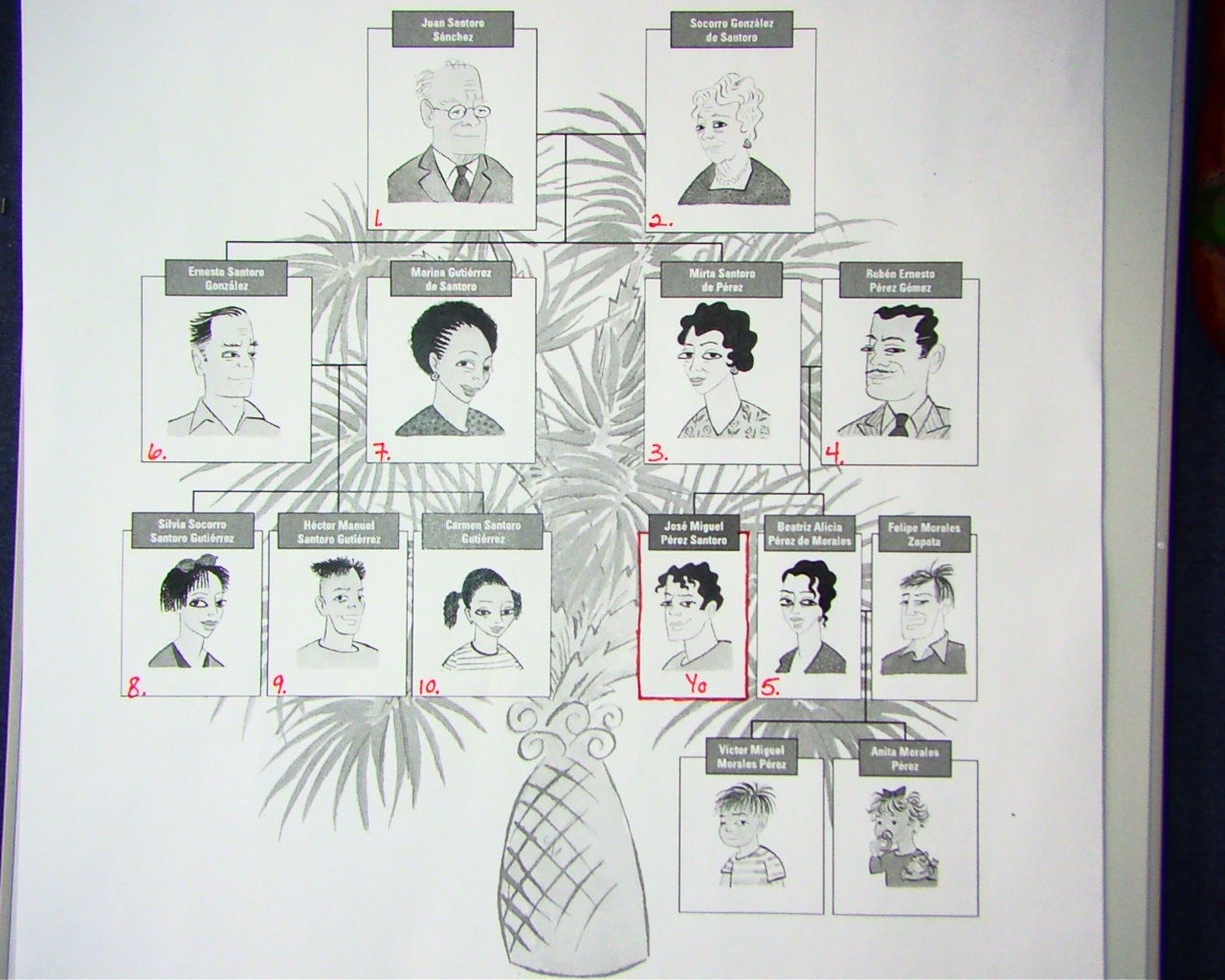 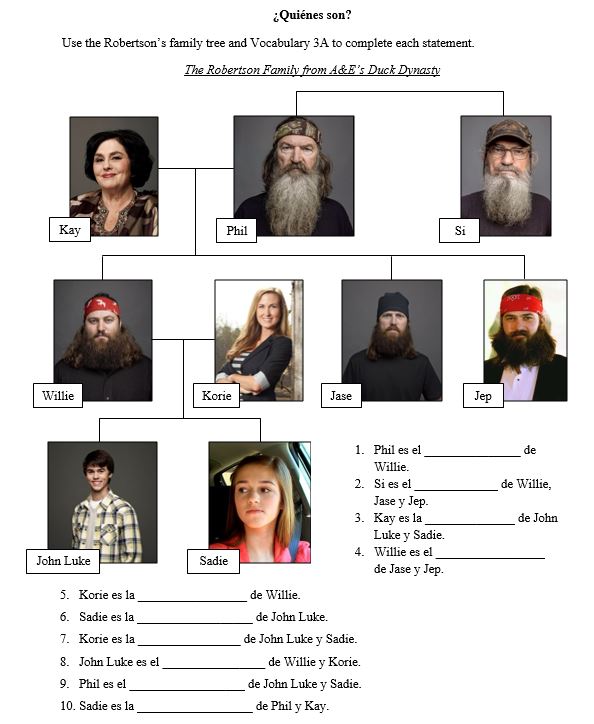 Familia Bingo
Object: Get five in a row (horizontal, vertical, or diagonal) by recognizing the meaning of terms from Vocab 3A
Materials: Bingo cards, dry-erase markers, eraser washcloths, and envelope with 30 vocab cards (no notes!)
Do not bend, peel, or otherwise destroy the game pieces or waste the markers/leave them uncapped
How to Play:
Choose one person who will be the bingo caller
This person does not play on a bingo card
The caller will pull a card from the envelop and read the bolded term in Spanish using best pronunciation
Set aside the used cards to be able to check players’ bingo cards
Do not show the card because the English answer is on it
Each player will check for the English equivalent on their bingo card
Not all terms appear on each card
Mark the corner of the square with a dry-erase marker
Do NOT color in the entire square as you will need to be able to prove your answers
When a player has a bingo, he or she will call out “¡Familia!”
The player will then read their terms in SPANISH while the caller checks the answers
Winners can see me for a candy . Winners become the caller for the next round.
[Speaker Notes: Winners check with Caller first, if approved spot check two random terms for candy]
Familia Bingo
El abuelo
La abuela
El bisabuelo
La bisabuela
Los padres
El padre
La madre
El padrastro
La madrastra
El esposo
La esposa
El hijo
La hija
El hijastro
El hermano
La hermana
La hermanastra
El medio hermano
El gemelo
El nieto
El tío
La tía
El primo
La prima
Vocabulario 5B
Lección 5: La familia
Yo puedo…
I can…
Identify relatives (family) and other people in Spanish

Success Criteria
Use the Spanish sound system to accurately pronounce family vocabulary
Use family vocabulary to label a family tree
Los parientes
Los parientes 
El sobrino
La sobrina
El suegro
La suegra
El yerno
La nuera
El cuñado
La cuñada
The relatives
The nephew
The niece
The father-in-law
The mother-in-law
The son-in-law
The daughter-in-law
The brother-in-law
The sister-in-law
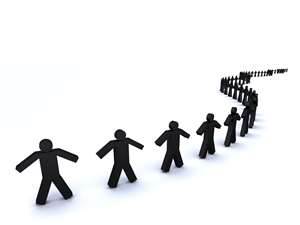 Otras personas
El amigo
La amiga
La gente
El hombre
La mujer
El muchacho
La muchacha
The (male) friend
The (female) friend
The people
The man
The woman
The boy
The girl
Otras personas
El niño
La niña
El novio
La novia
La persona
El perro
El gato
The (male) child
The (female) child
The boyfriend
The girlfriend
The person
The dog
The cat
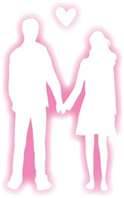 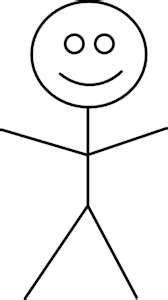 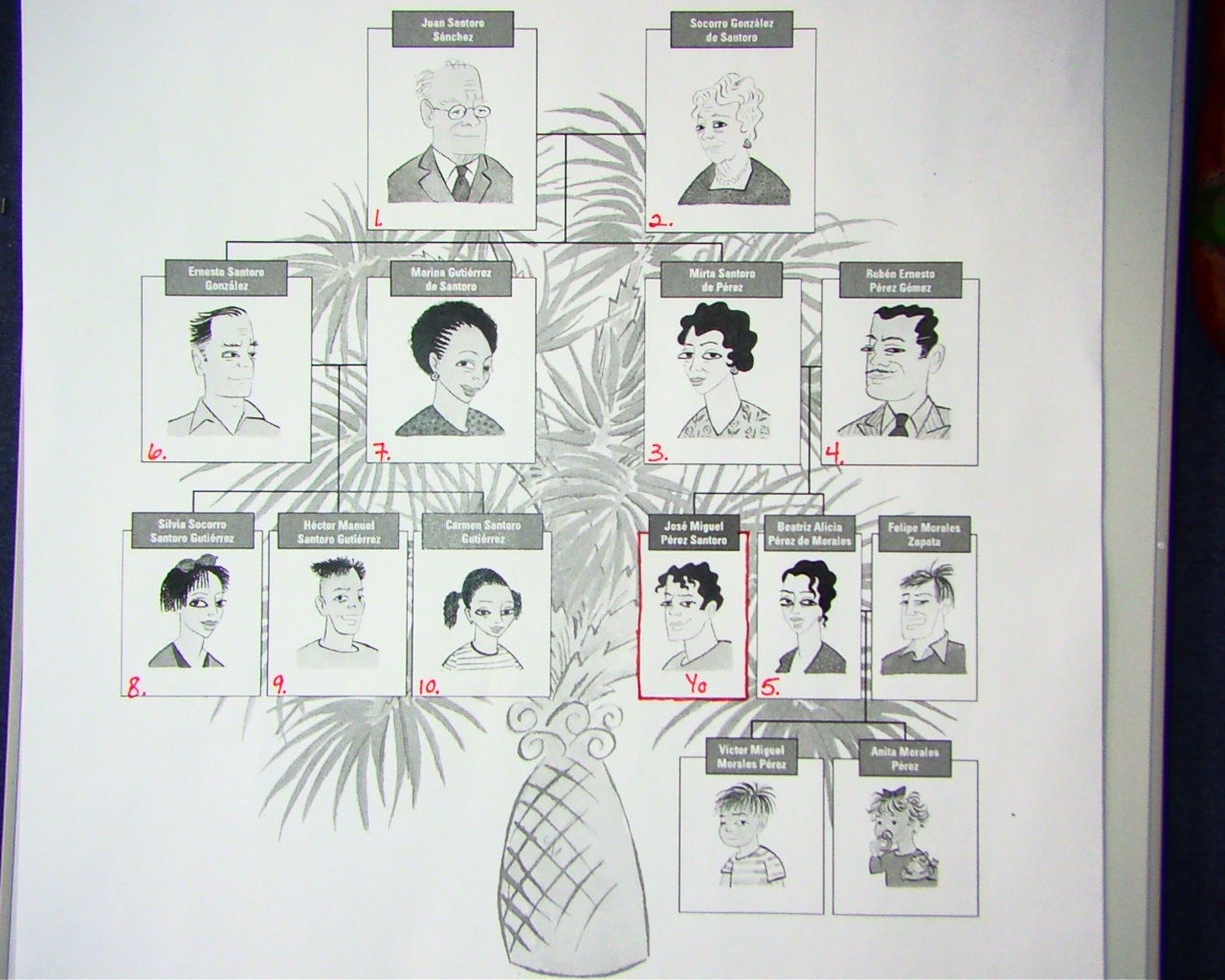 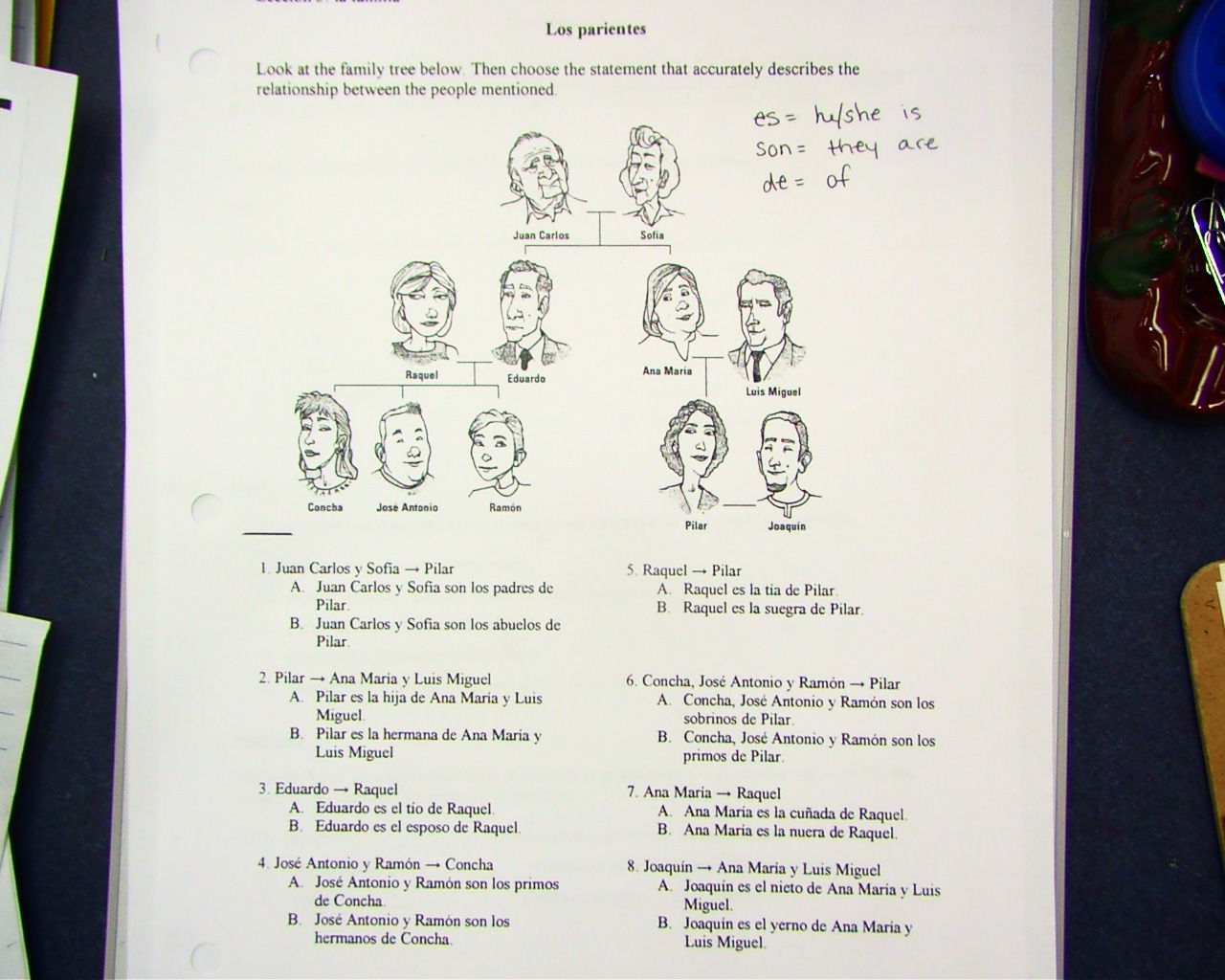